Cursul 8 Actualizarea si exploatarea bazelor de date
Conf. Dr. Ana-Ramona Bologa
I Actualizarea BD
La nivel global:
Adaugarea, stergerea, redenumirea de tabele:
CREATE 
DROP 
RENAME 
Refacerea relatiilor intre tabele
ALTER TABLE
Exemple actualizare SQL
CREATE TABLE firme
(codfirma number(2) constraint PKey_firme primary key,
denfirma varchar2(20) not null,
loc varchar2(20),
contbanca varchar(15),
zona varchar2(15) CONSTRAINT FZONA_CK check (zona in ('MOLDOVA','ARDEAL','BANAT','MUNTENIA','DOBROGEA','TRANSILVANIA')));

DROP TABLE FIRME CASCADE CONSTRAINTS;
Exemple actualizare
RENAME agenti TO personal;
ALTER TABLE personal
ADD (CONSTRAINT FKFirme FOREIGN KEY (codfirma) REFERENCES firme(codfirma));
UPDATE personal SET functie=“programator” WHERE CODAGENT=10;
Actualizarea BD
Actualizarea la nivelul unei tabele:
Actualizarea structurii logice a tabelei (ALTER TABLE)
adaugarea, stergerea sau redenumirea unui camp
modificarea proprietăţilor unui câmp: lungime, tip, criterii de validare.
Actualizarea continutului unei tabele
adăugarea de noi rânduri tabelului (INSERT);
ştergerea logică sau fizică a unui rând (DELETE);
modificarea conţinutului unor câmpuri  
( UPDATE)
Exemple SQL
INSERT INTO firme values('10','SC ALFA SRL','Cluj','bcr1000','TRANSILVANIA');
INSERT INTO firme values('20','SC MEDIA SA','Bucuresti','brd1111','MUNTENIA');
DELETE from firme WHERE codfirma=10;
Actualizarea continutului - formular
II Interogarea BD
SGBD-ul dispune de un limbaj de manipulare a datelor (LMD) cu care se extrag informaţiile din tabelele BD şi cu care ulterior se pot efectua:
sortări, 
grupări, 
prelucrări aritmetico-logice, 
totalizări etc
Prelucrari monotabel (a)
Selectia - se extrage un subset orizontal de rânduri dintr-un tabel, adică acele rânduri care satisfac criteriul de selecţie formulat printr-o expresie logică;
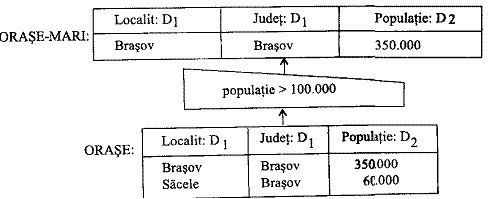 Prelucrari monotabel (b)
Proiectia - se extrage un subset vertical de coloane dintr-un tabel, anume acele coloane, câmpuri, care sunt incluse în lista de extracţie;
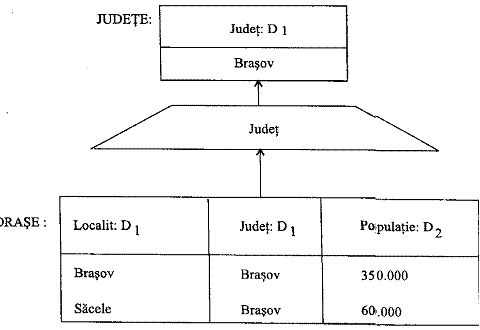 Prelucrari monotabel (c)
Sortarea – ordonarea ascendentă sau descendentă a rândurilor
SELECT * FROM Orase ORDER BY Populatie;
Prelucrari monotabel (d)
Gruparea – constituirea de subseturi de rânduri pentru care se calculează eventual subtotaluri sau se aplică alte prelucrări.
SELECT Judet, sum (Populatie) FROM Orase GROUP BY Judet;
Prelucrari multitabel (a)
Reuniunea UNION - afişează toate rândurile care apar în una, în cealaltă, sau în ambele relaţii.
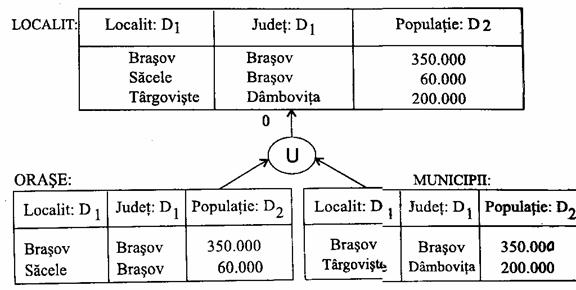 Prelucrari multitabel (b)
Intersectia INTERSECT - afişează doar rândurile care apar în ambele relaţii.
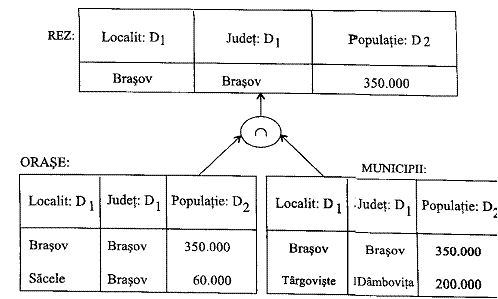 Prelucrari multitabel (c)
Diferenta  MINUS  - afişează rândurile care apar numai în prima relaţie fără să apară în cea de a doua
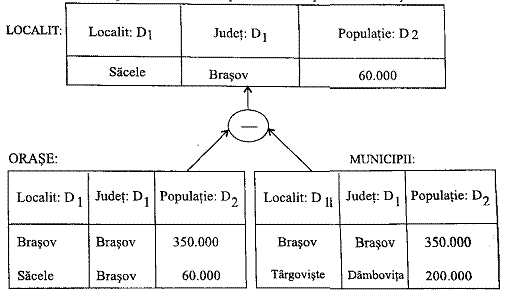 Prelucrari multitabel (d)
Produsul cartezian - este rezultatul obţinut când rândurile a două mulţimi de date sunt concatenate conform condiţiilor specificate.
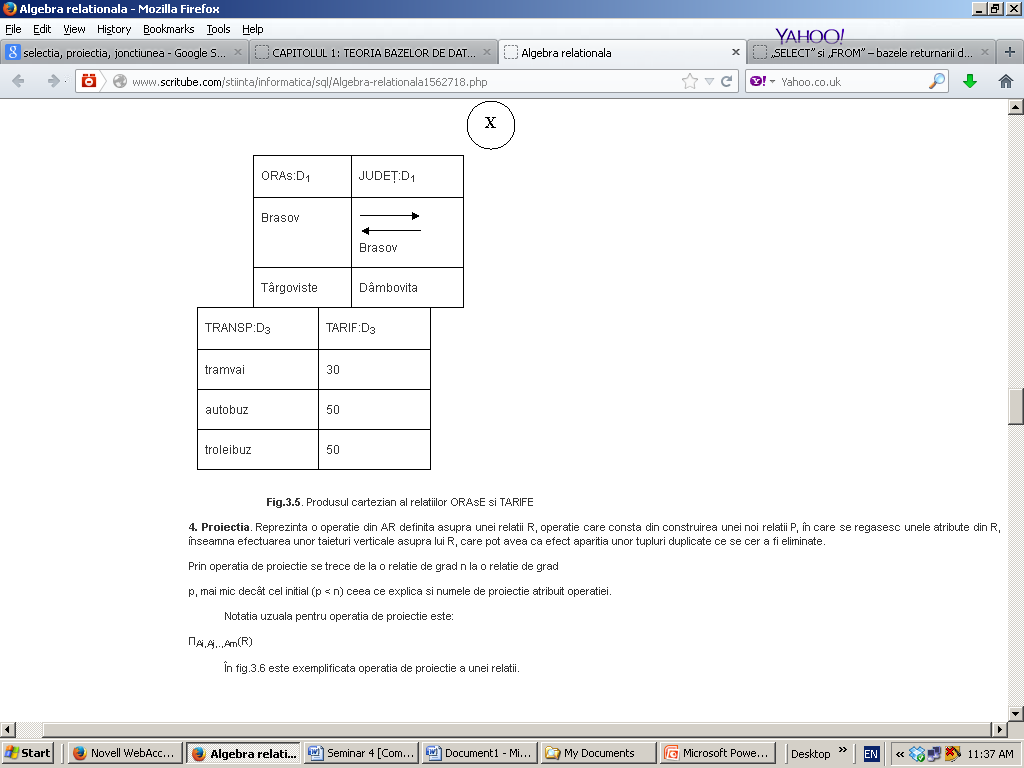 Rezultat produs cartezian
Prelucrari multitabel (e)
Concatenarea ( JOIN) - alipirea rândurilor din două tabele  între care s-a definit o relaţie 1:1sau 1:mulţi, daca se respecta conditia de concatenare
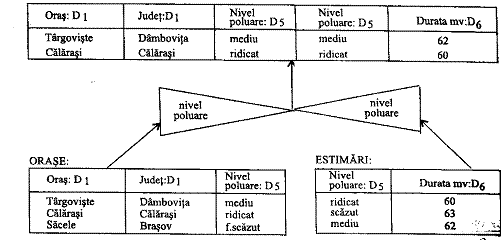 Interogarea –  query
este o succesiune de instrucţiuni SQL care au ca rezultat crearea unei tabele cu datele extrase prin comenzi LMD. 
Tabela rezultat poate fi memorată permanent alături de celelalte tabele ale BD sau poate rămâne o tabelă temporară, un  view
In Microsoft Access…
include patru modalităţi de creare a unei interogări:
automat (Query Wizard);
manual (Query Design);
comenzi SQL;
prin program (bibliotecile ActiveX, Data Objects, Data Microsoft Access Objects şi obiectele QueryDef)
III. Rapoartele
Un raport poate să conţină atât date analitice, preluate rând de rând din tabele sau interogări, cât şi coloane calculate sau subtotaluri şi totaluri centralizatoare.
Rapoartele se întocmesc cu ajutorul unui utilitar de tip Report Writer, fie asistat de un  Wizard fie manual în modul Design
Sectiunile raportului
Report Header, pentru titlul şi alte elemente de antet de raport;
Page Header, pentru denumirea coloanelor, antetul de coloane;
Detail, pentru datele analitice preluate din rândurile tabelului;
Page Footer, pentru subtotaluri de pagină:
Report Footer, pentru totaluri generale
Macheta de proiectare a unui raport